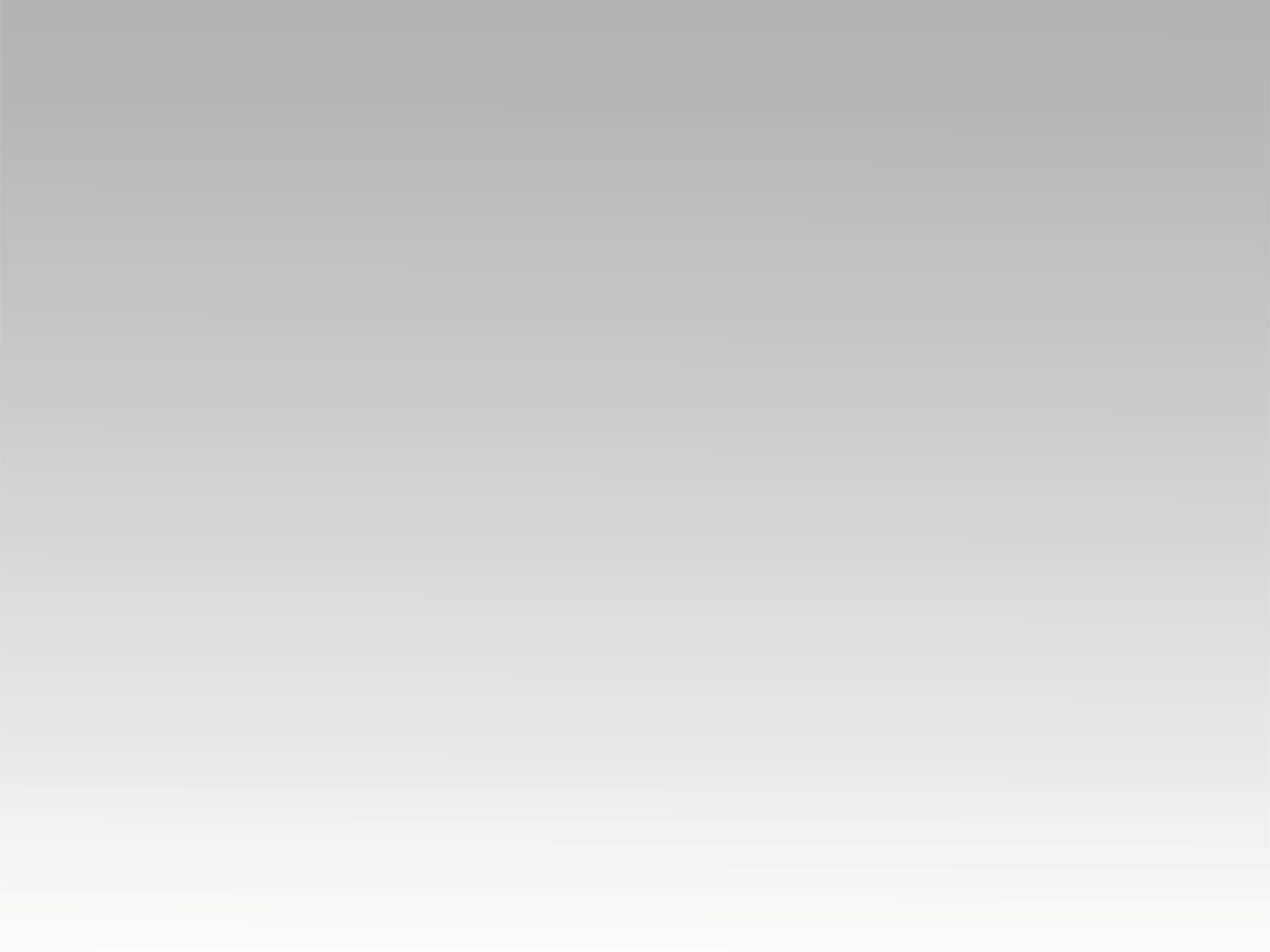 تـرنيــمة
انتظري الرب يا نفسي
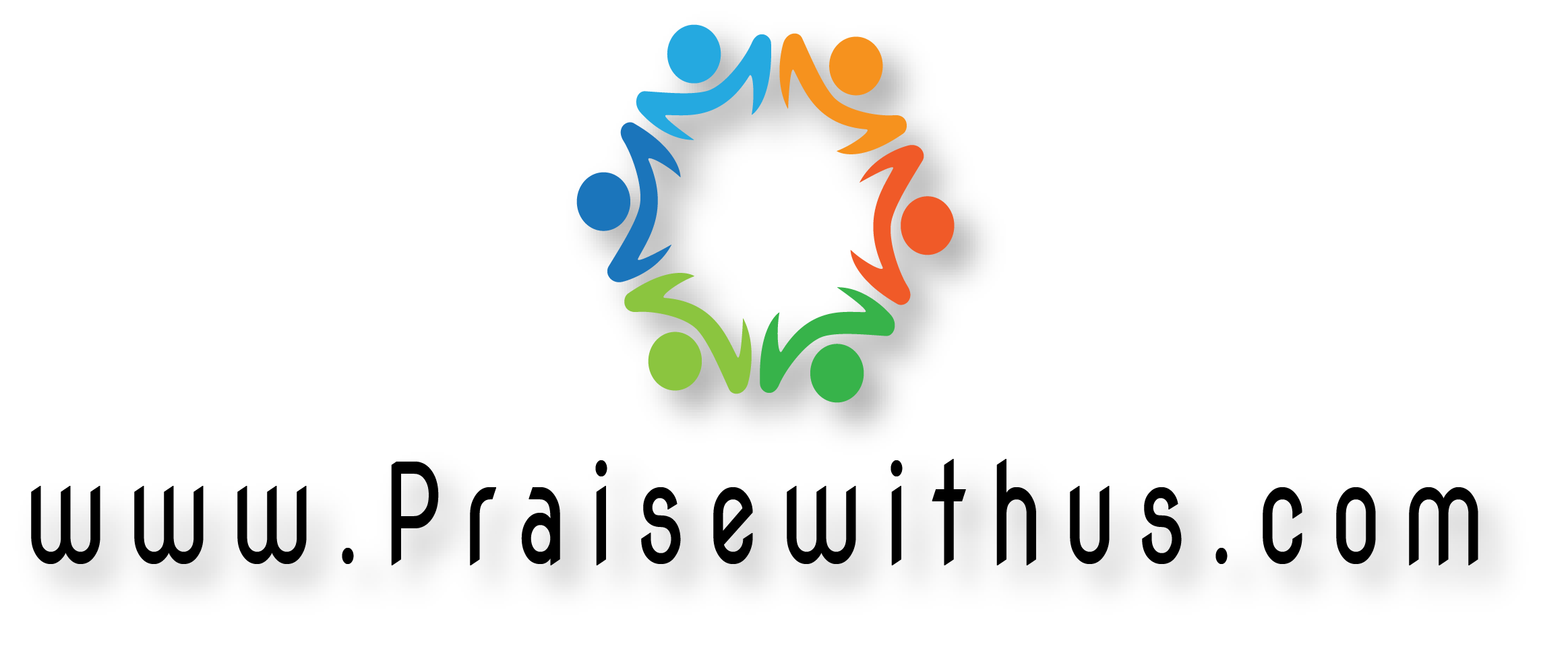 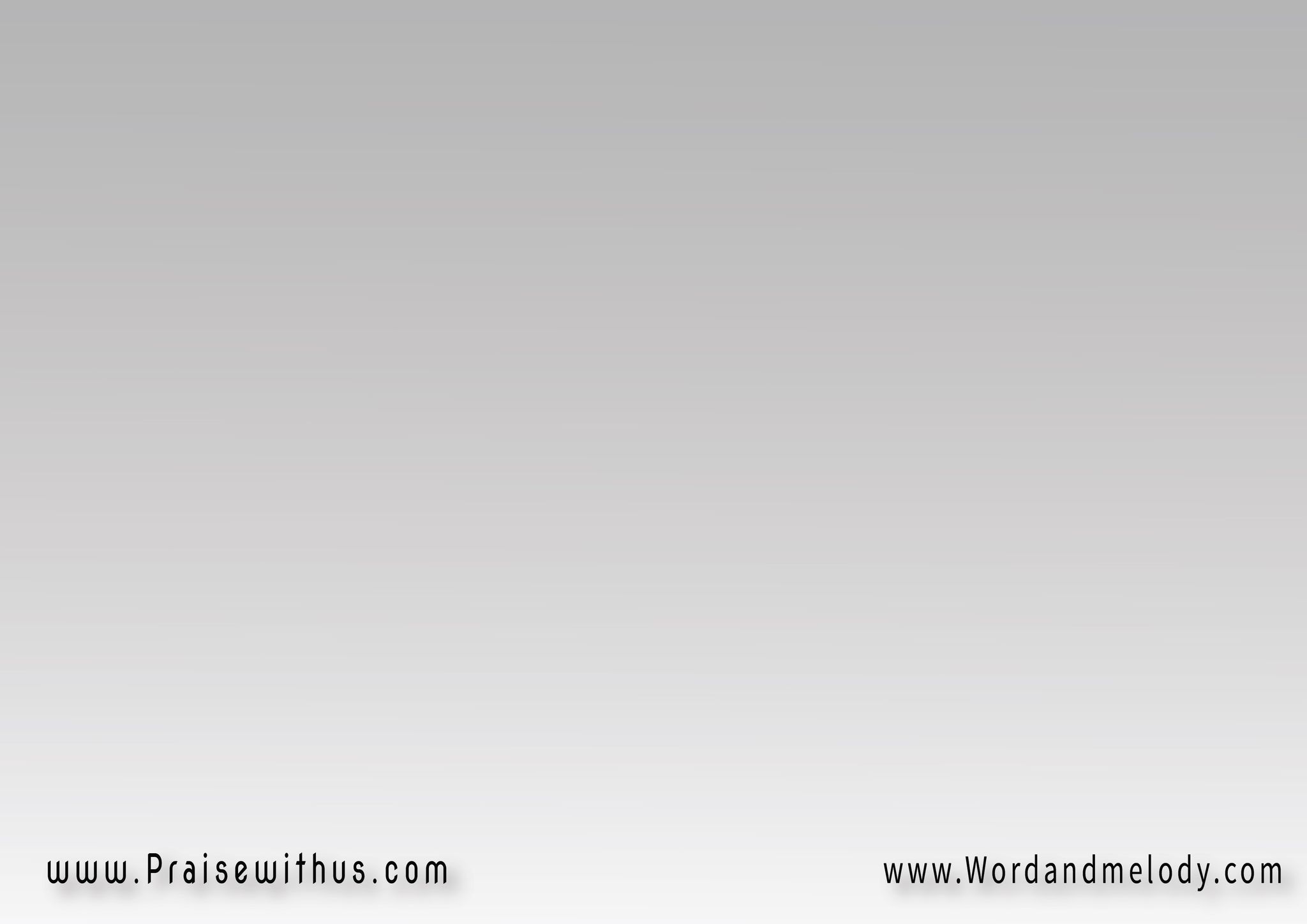 1- انتظري الربَّ يا نفسي
وأُذْكُرِي جُودَهُ لا تَنْسِي
فذاكَ بِحُبِّهِ الأبـــــــدي
لَكِ اليــــومَ كَذَا الأَمسِ
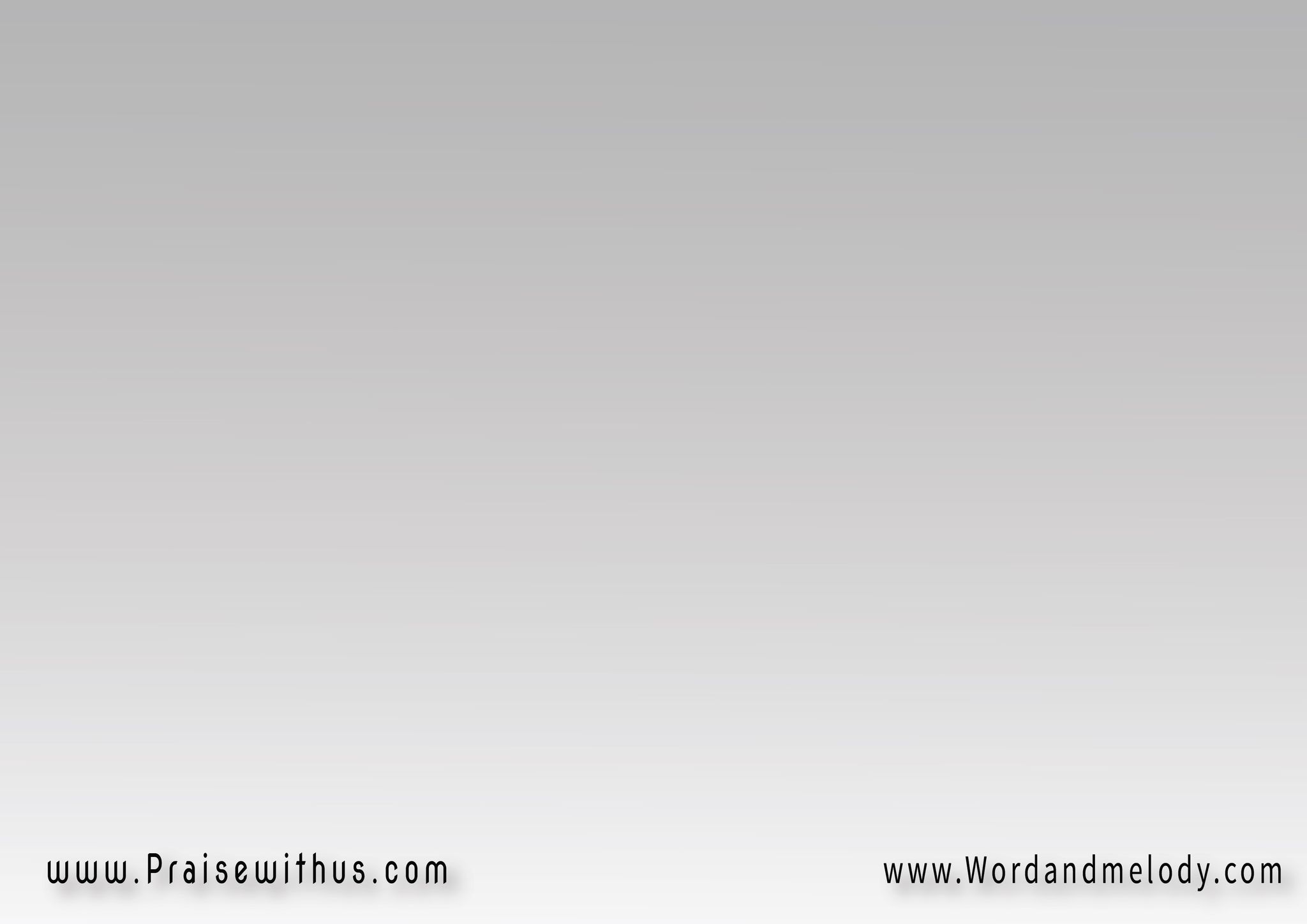 ق: انْتَظِري الرَّبَّ يَا نَفْسِي
يَسُوعُ قَرِيـــــــــــبْ
يَمِيلُ إِليكِ وَيَسمَعُكِ
 كَـــــذَاكَ يُجِيــــــــبْ
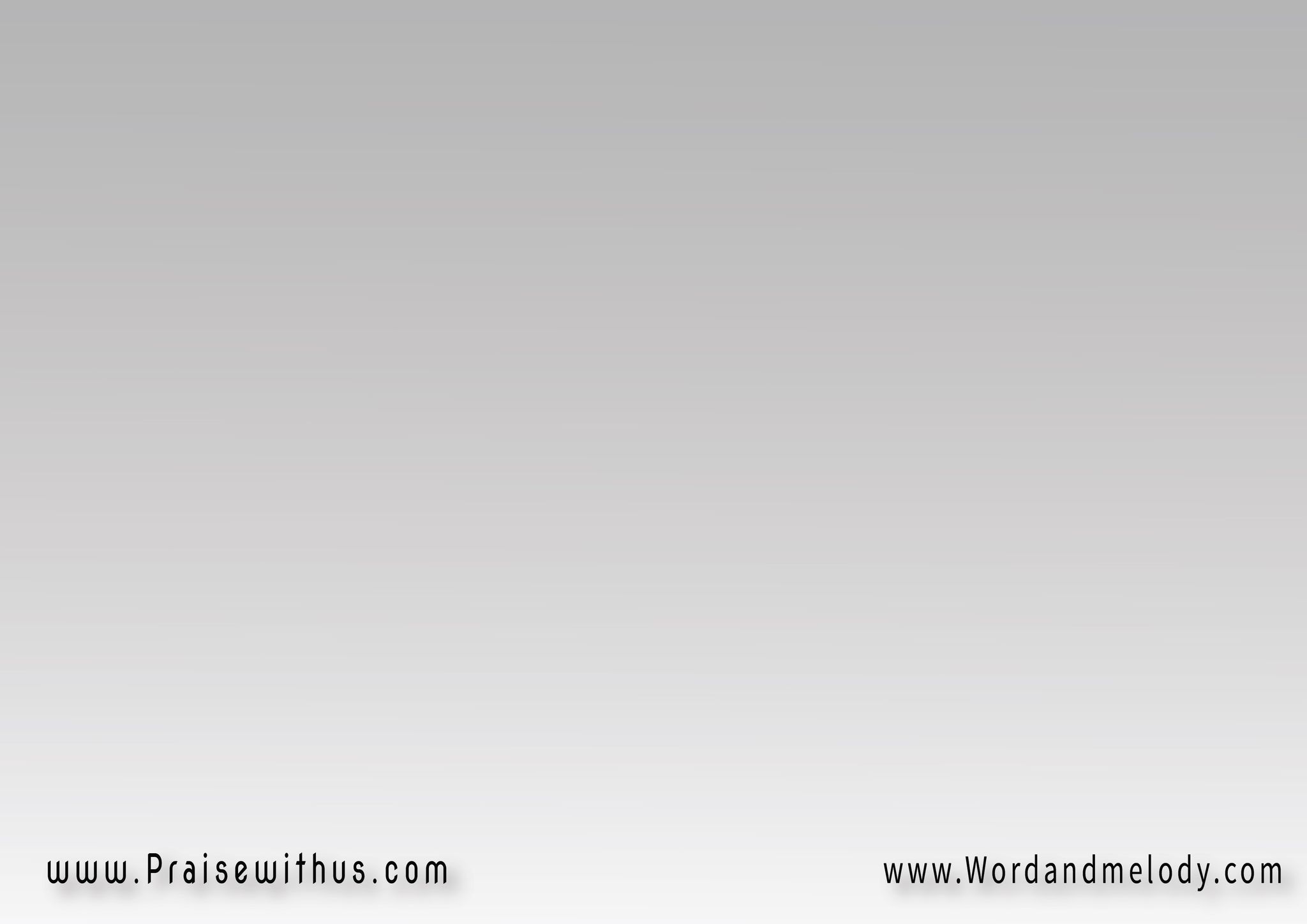 2- انْتَظِري الربَّ وَرَحْمَتَهُ
يُريكِ عَظَمَةَ قُوَّتِــــــــهِ
وإنْ تَظُنِّيهِ تَوَانَــــــــى
فَذَا لِلْخَيرِ بِحِكْمَتِــــــــهِ
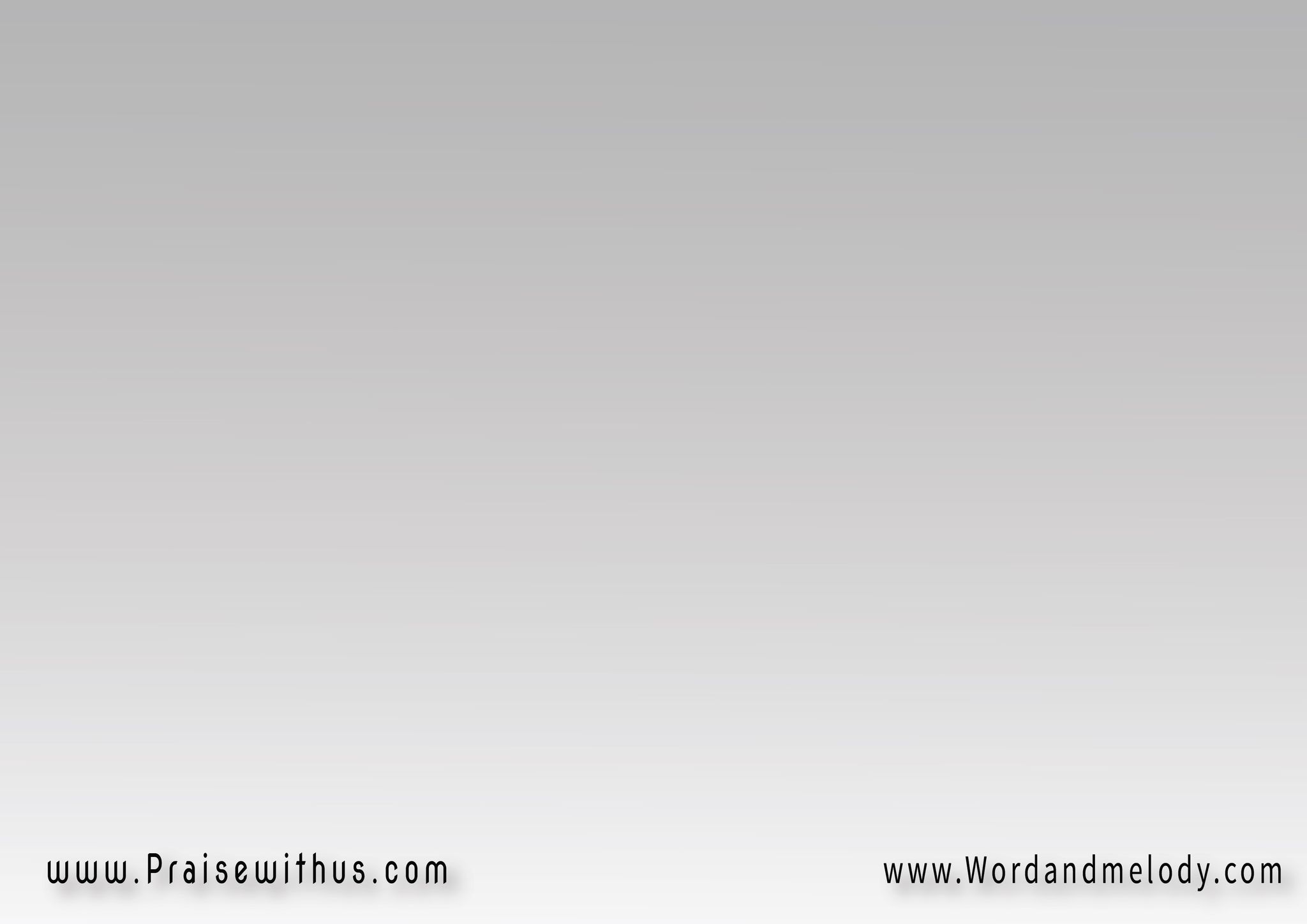 ق: انْتَظِري الرَّبَّ يَا نَفْسِي
يَسُوعُ قَرِيـــــــــــبْ
يَمِيلُ إِليكِ وَيَسمَعُكِ
 كَـــــذَاكَ يُجِيــــــــبْ
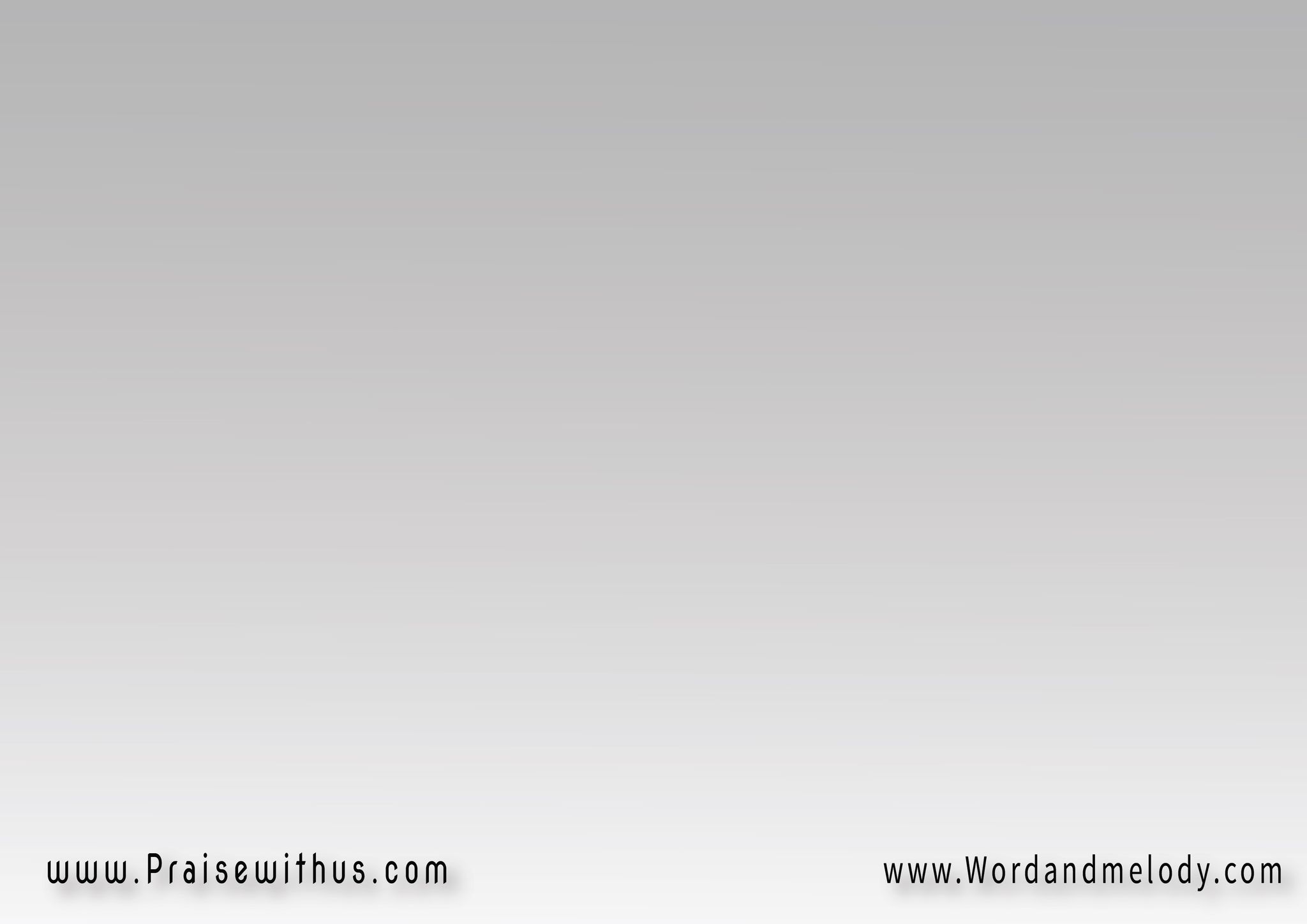 3- انتظري الربَّ فَلمْ يَخْجَلْ
مَنْ  نَظرَ إِلَيهِ وَلَمْ يَفْشَلْ
فَالوَجْهَ أَنارَ وَرَفَّعَـــــــهُ
وَأْعَطى بِفَيضٍ مَنْ يَسأَلْ
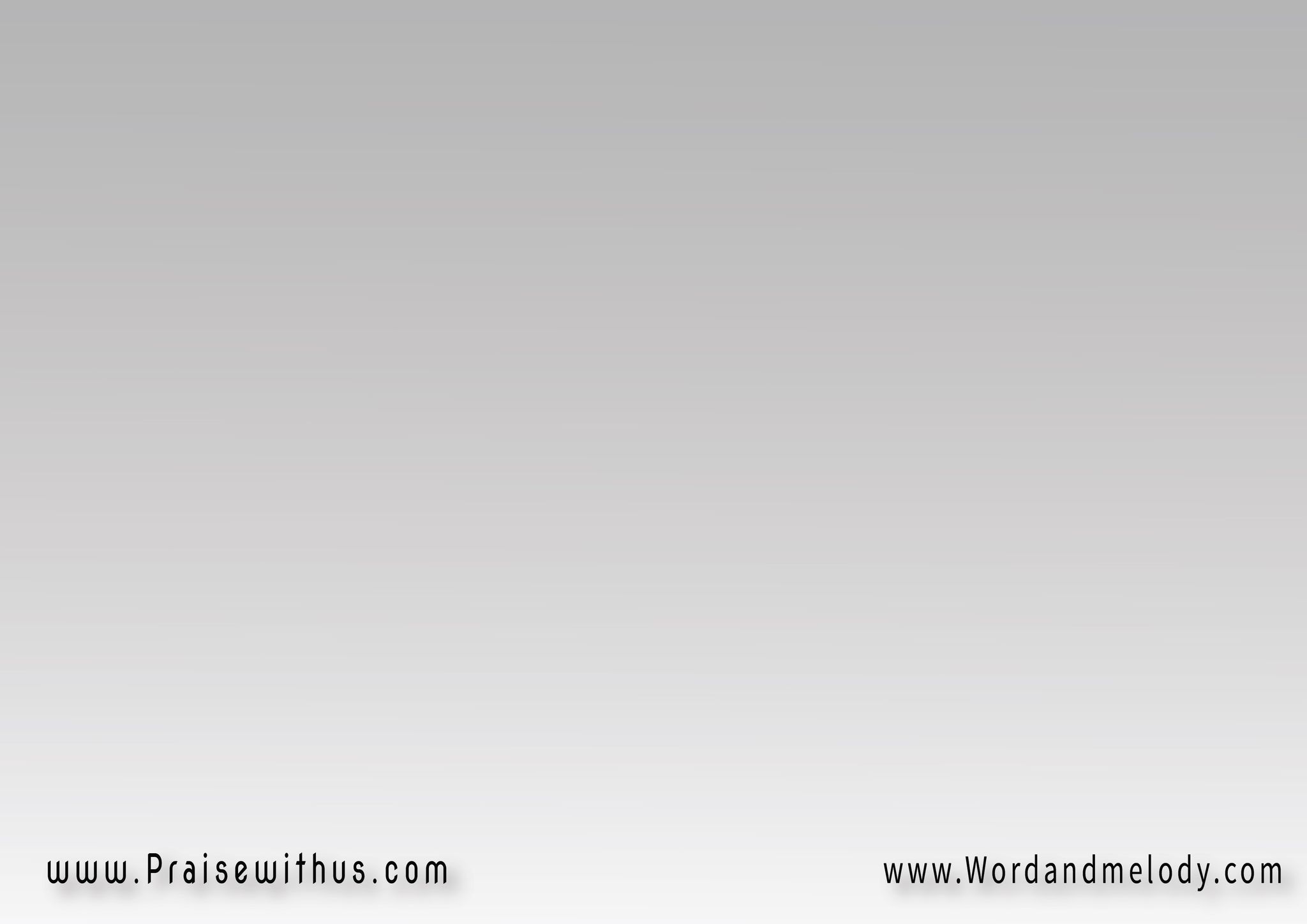 ق: انْتَظِري الرَّبَّ يَا نَفْسِي
يَسُوعُ قَرِيـــــــــــبْ
يَمِيلُ إِليكِ وَيَسمَعُكِ
 كَـــــذَاكَ يُجِيــــــــبْ
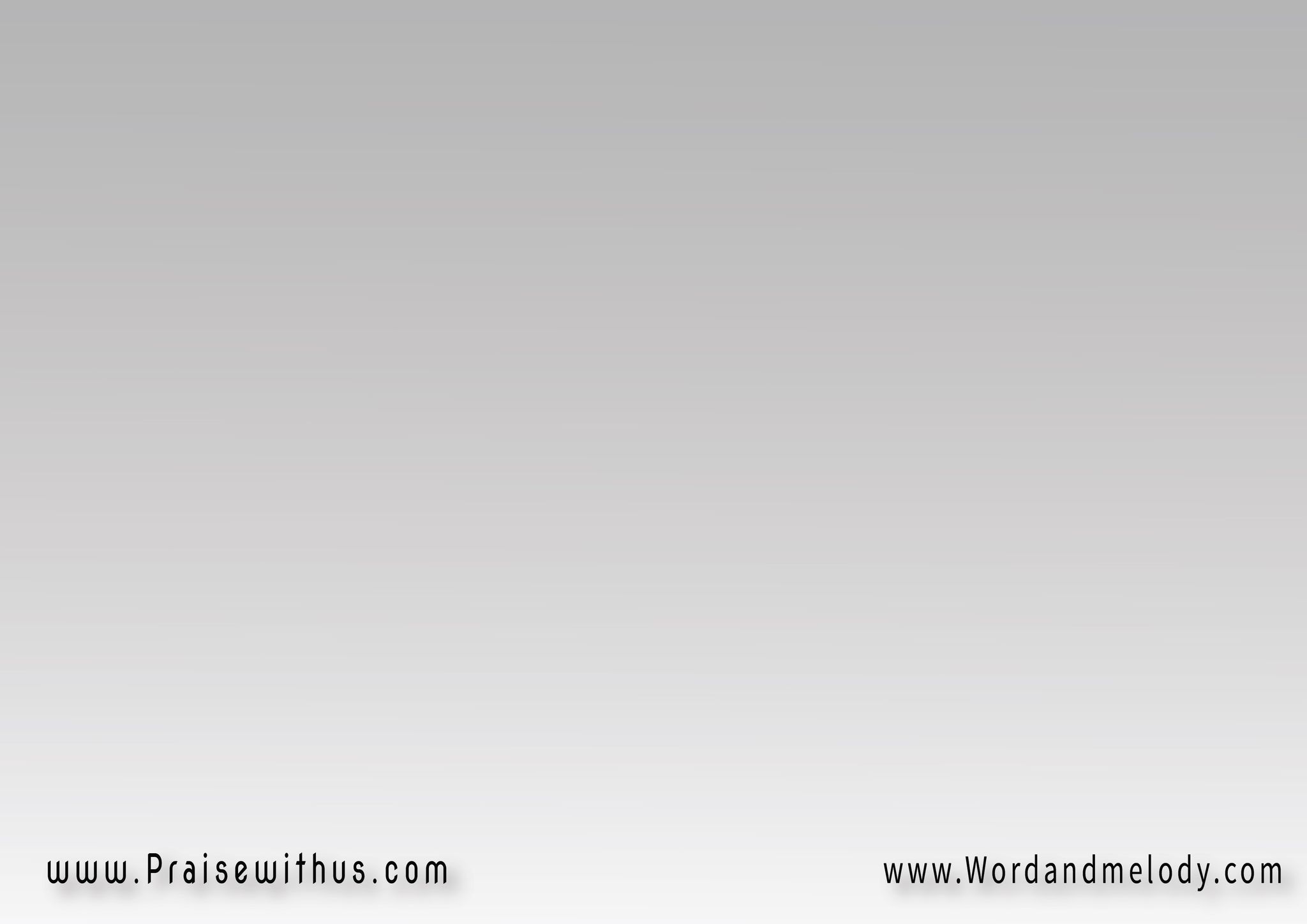 4- انتظري الربَّ وَأَنَاتِه 
تَنَالِي فَيضَ بَرَكاتِــــه
فِي وَقتهِ حَتْماً سَوفَ يُجِيبْ 
طِلْبَةَ بَارٍ في صَلاتِــــــه
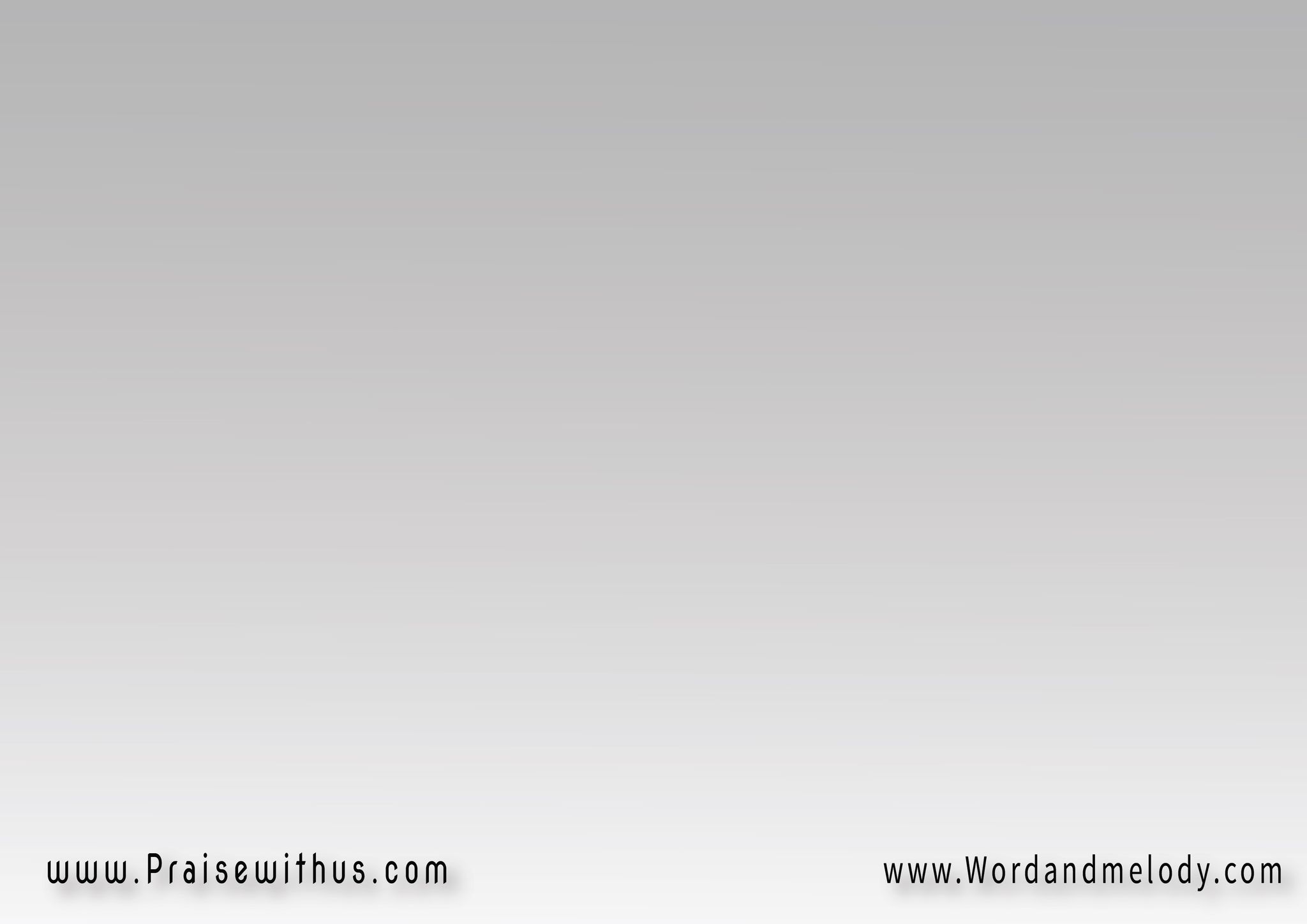 ق: انْتَظِري الرَّبَّ يَا نَفْسِي
يَسُوعُ قَرِيـــــــــــبْ
يَمِيلُ إِليكِ وَيَسمَعُكِ
 كَـــــذَاكَ يُجِيــــــــبْ
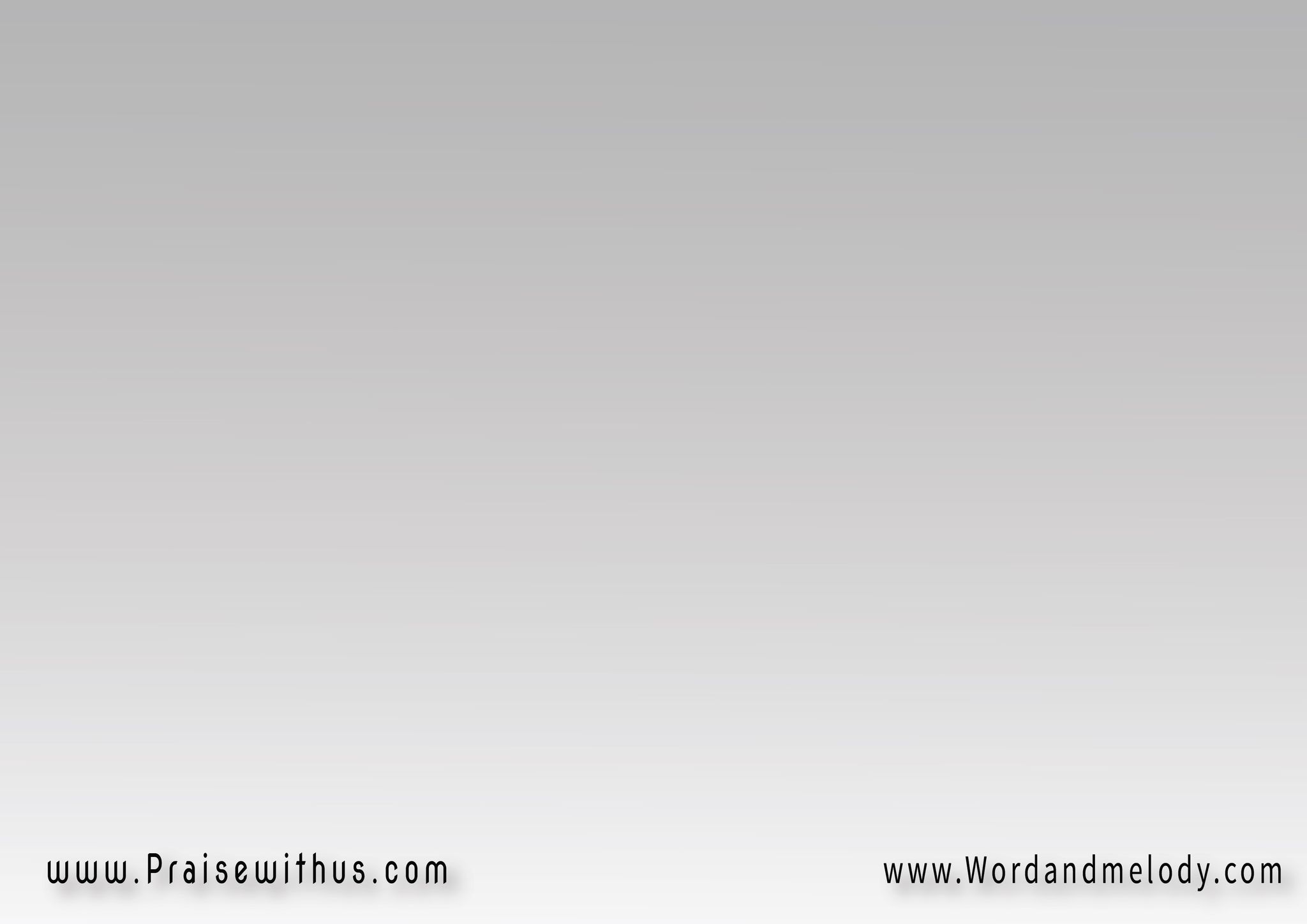 5- انتظري الربَّ فَهوَ يُقِيمْ 
وُيعْطِي بِجودٍ فَهُوَ كَرِيمْ
يَسُدُّ العَوْزَ يَفُكُّ الضِّيقَ 
بِحُبٍّ أَبدي فَهوَ عَظِيم
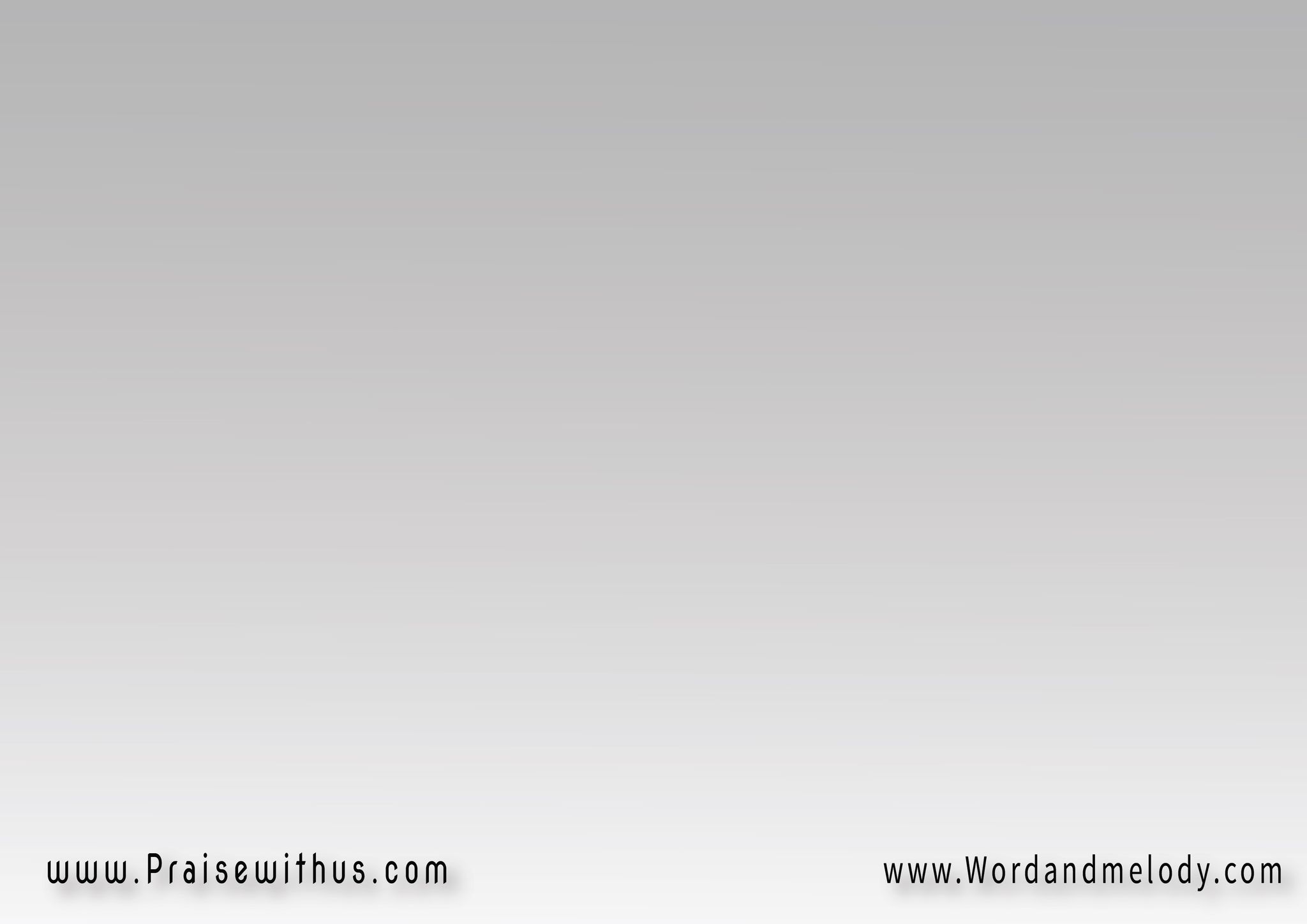 ق: انْتَظِري الرَّبَّ يَا نَفْسِي
يَسُوعُ قَرِيـــــــــــبْ
يَمِيلُ إِليكِ وَيَسمَعُكِ
 كَـــــذَاكَ يُجِيــــــــبْ
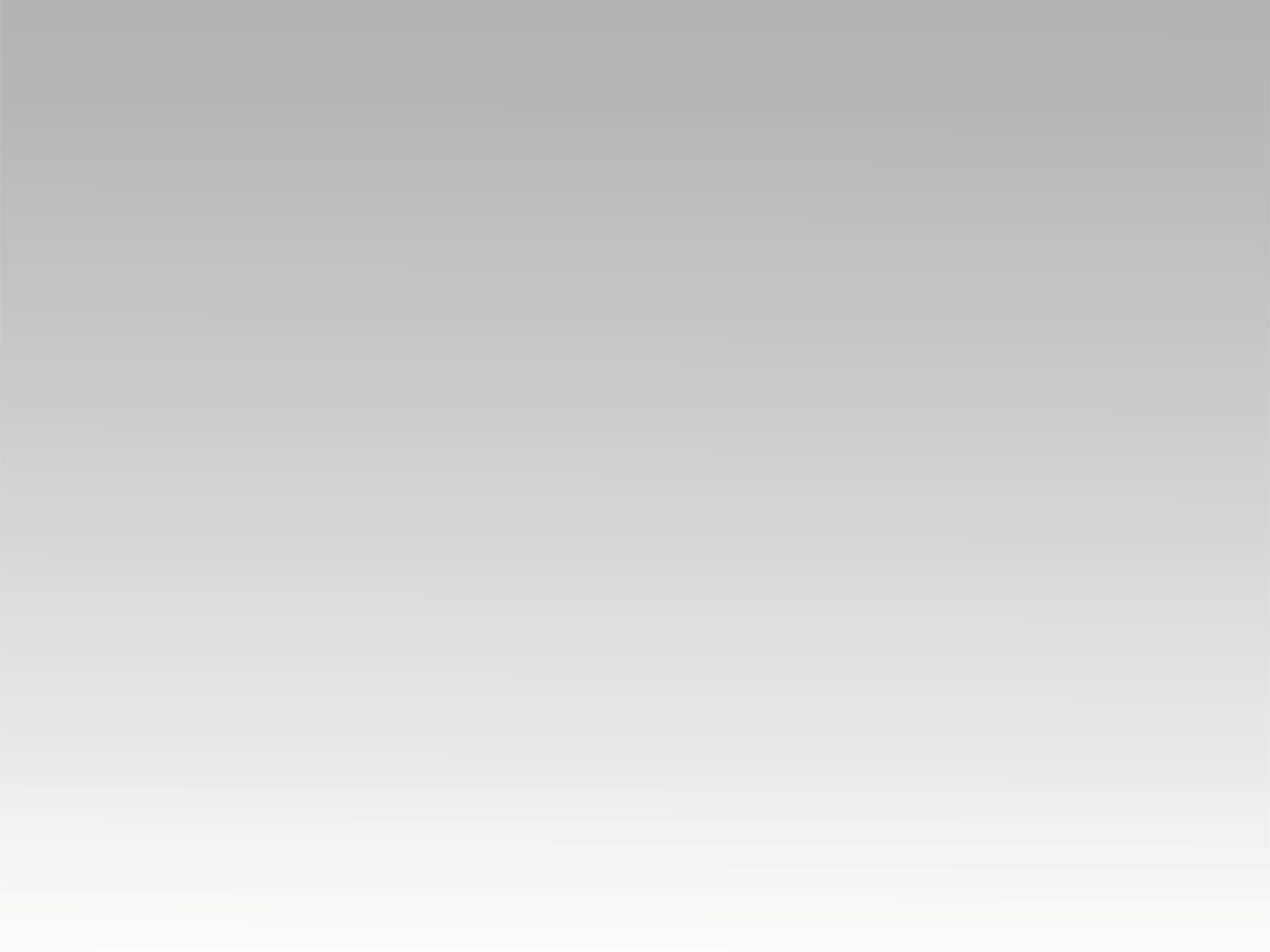 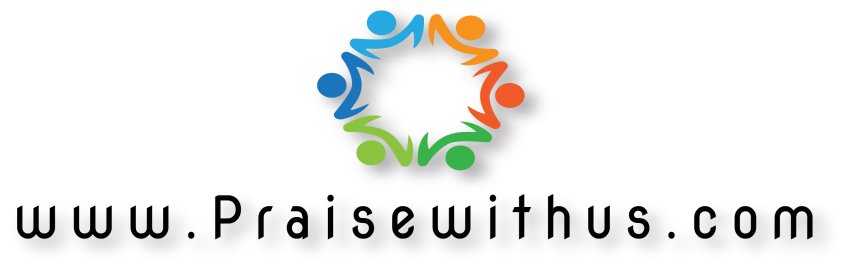